Авторская песня.
Сердобские барды

                                                                               Презентацию подготовила
                                                                      Ученица 9 класса «А»
                                                                     Бодрягина Светлана
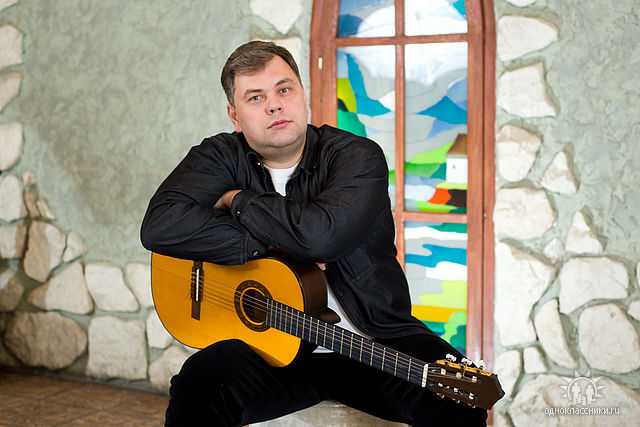 Алексей Марьин.
Алексей Марьин родился в 1972 году в городе Сердобске. Закончил 10 школу с серебряной медалью. После школы Алексей Владимирович обучался в ПГПУ им. Белинского на естественно-географическом факультете . В настоящее время он занимает должность директора  Центра Детского Творчества.   Женат. Имеет дочь и сына.
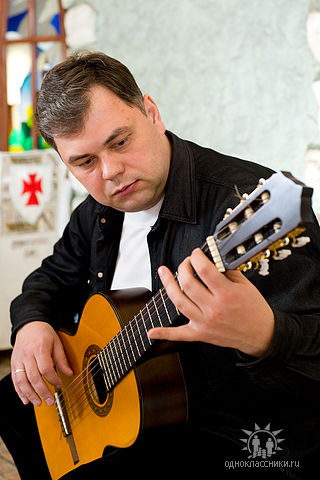 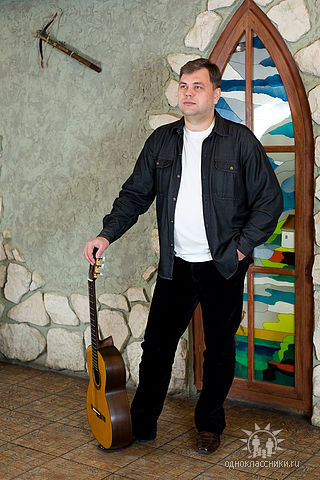 Уже в 7 классе Алексей Марьин играл на гитаре. В институте у него была своя музыкальная группа – «Акустические сны». В 1994 году  Алексей Владимирович написал музыку к спектаклю «Балаганчик» Людмилы Фроловой по мотивам одноименной пьесы А.Блока.
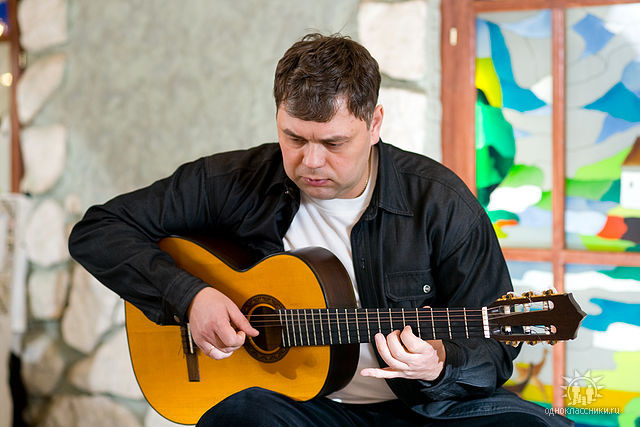 Написанные им песни на стихи Сердобских поэтов Владимира Бахарева  «Мой тихий край…» и Евгении Мягковой «Встреча Адама и Евы в раю» принесли ему трофеи на областных фестивалях авторской песни.
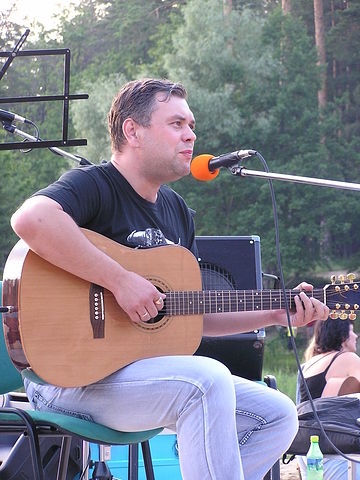 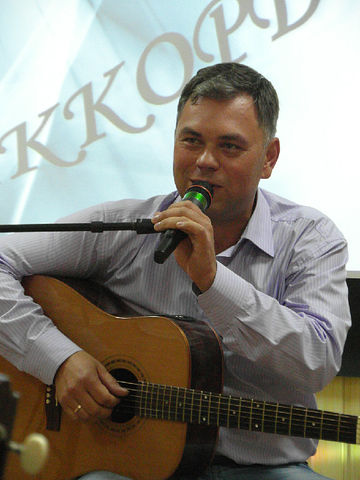 Алексей Марьин постоянно принимает участие в фестивале «Хопер» и является его основателем. Впервые этот фестиваль состоялся 21 августа 2001 года. И по сегодняшний день он не утратил свою  популярность. Каждый год на  этот фестиваль авторской песни приезжает всё больше участников, не только с Пензенской области, но и  с других городов России.
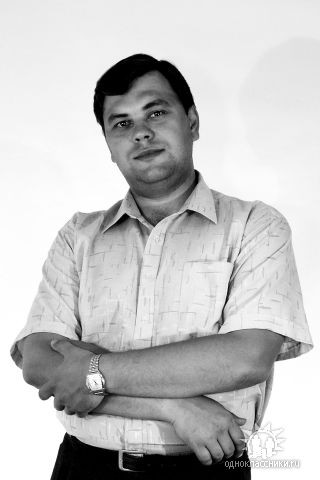 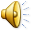 Вашему вниманию предоставляется песня А.В. Марьина «Дождь»
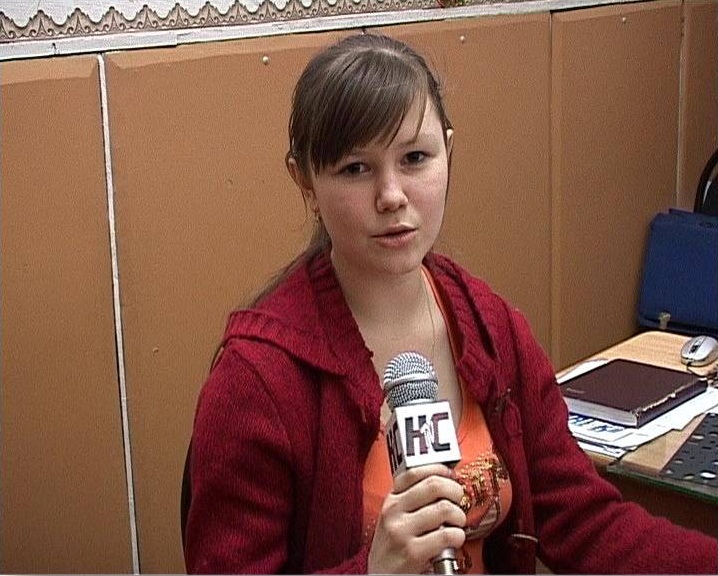 Спасибо за внимание!